An Optimized AMPM-based Prefetcher Coupled with Configurable Cache Line Sizing

Qi Jia, Maulik Bakulbhai Padia, Kashyap Amboju and Huiyang Zhou
Department of Electrical and Computer Engineering
North Carolina State University
Presentation Outline
Access Map Pattern Matching (AMPM) Prefetcher 
Problems with AMPM
Cold zone 
Inaccurate states within zones  
Proposed Optimizations
Configurable Block Sizing (CBS)
Two-Level Prefetching
Hardware Overhead 
Experimental Results
Conclusion
AMPM
Access
0xAAFF
Init/0
Access/2
0xAB00
Access 1
0xAB01
0xAB02
Access 2
0xAB03
Current access
Prefetch
0xAB04
Access 3
Access
0xAB05
Pre-
Fetch/1
0xAB06
Prefetch
・・・
Cache Line
0xABFF
・・・
Problems with AMPM
Cold Zone
No Pattern is detected before the zone bitmaps is evicted from the zone table
No pattern detected
Last Access before zone eviction
0x9c0
0xa40
0xa00
0x480
0x4c0
0x500
0x540
0x580
Problems with AMPM Cont.
Inaccurate States in Zone
The bits in zone bitmaps cannot reflect the actual states. (i.e. block evictions)
Bitmap indicate “Access”, but is evicted previously
Cannot prefetch since AMPM treat it as accessed and assumes it remain in cache.
Prefetch Chance Lost!!!
Access
0x9c0
0xa40
0xa00
0x480
0x4c0
0x500
0x540
0x580
Proposed Optimizations
Common Offset Table (COT)
Record the most frequent accessed
   offsets across different pages

Update on every demand access

Only init prefetch from COT when
    COT gets high accuracy
Access map page 1
Common Offset Table
Access map page 2
[Speaker Notes: Threshold : 5]
Proposed Optimizations Cont.
Conflict Table
Record how inaccurate the current information is
Each entry in the table is corresponding to one page 
The entry counter will be  increased when 
      inaccuracy is detected.
The entry counter will be reset when the page
      is evicted out
Cache miss
Access map page
update
Conflict Table
[Speaker Notes: Threshold : 12]
Configurable Cache Line Sizing
A block size monitor is used to select the best block size used  for LLC.
Block size selection algorithm (consider bandwidth and performance)
Score = hit – A * (access – hit) * block_size 

The selected blk size will be used to 
     guide the LLC prefetch.
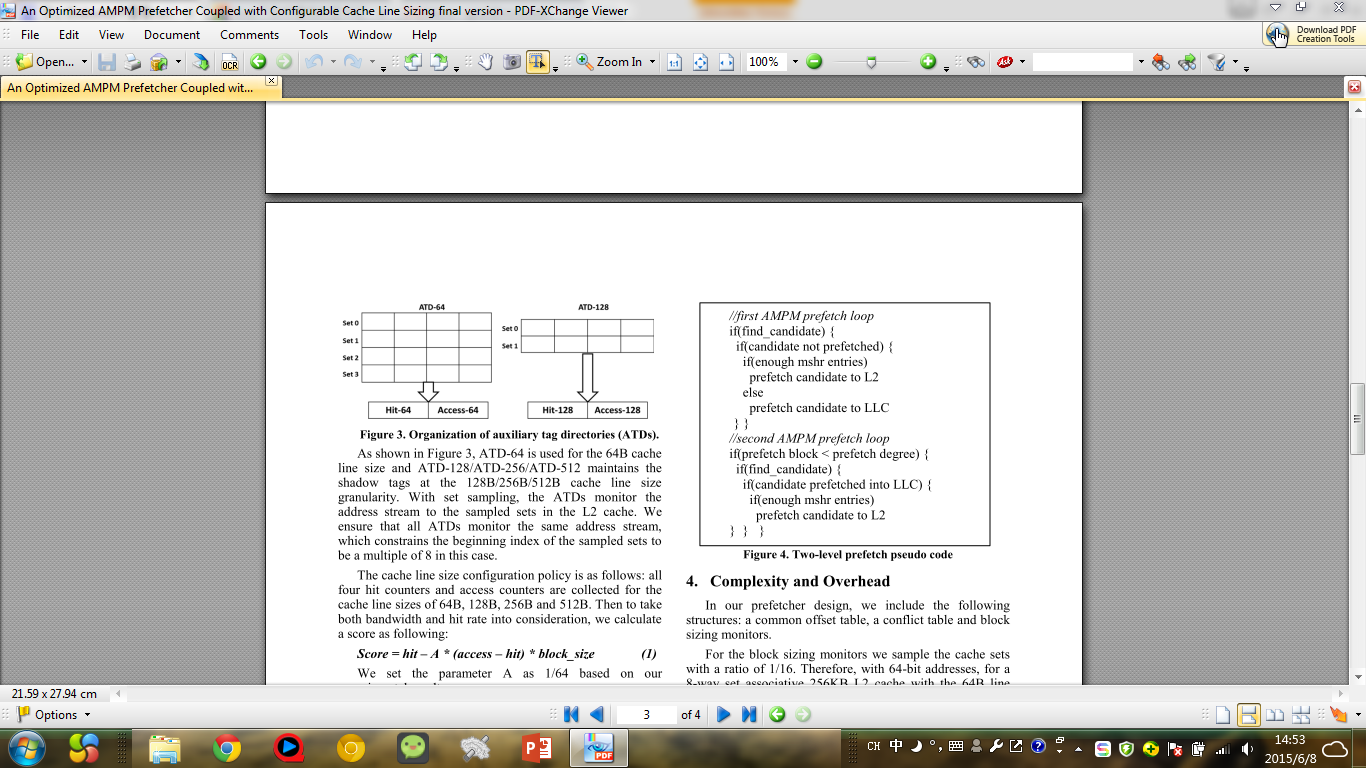 Two-Level Prefetching
Specific for DPC2 framework.
Change the state “Prefetch” in access map to “L2 Prefetch” and “LLC Prefetch”. 
Our main goal is to hide long main memory latency. And then try to hide the LLC latency.
During prefetch candidate selection, we will first choose the blocks which are not prefetched. If the such candidates do not fill up the prefetch degree we will choose the blocks which are in “LLC prefetch” to transfer them into L2 cache.
Hardware Overhead
Experimental Results
The optimized prefetcher outperforms the baseline without prefetching by 10.8%. Compared with the original AMPM, it achieves a speedup of 0.76% on average
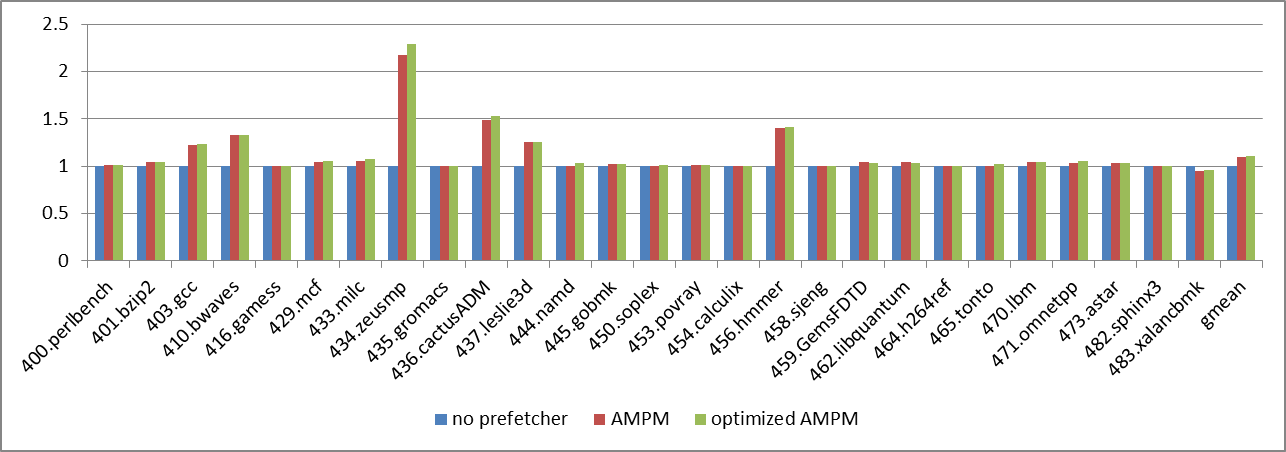 Conclusions
We optimize the AMPM prefetcher by introducing two hardware components: common offset table and conflict table.
We combine the AMPM prefetcher with configurable block sizing and two-level prefetching mechnisim.
Question
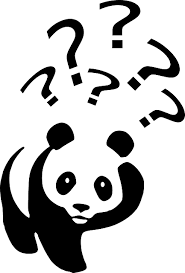